クラウドにおけるネストした仮想化を用いた安全な帯域外リモート管理
九州工業大学　情報工学部
機械情報工学科
光来研究室
12237065	二神 翔太
1
クラウドの普及
Infrastructure as a Service (IaaS)
仮想マシン（VM）などのインフラをネットワーク経由で提供
OSやアプリケーションを自由にインストール可能
ユーザVMのリモート管理
SSHやVNCを用いてVMに接続してシステムの管理を行う
VMのネットワーク障害時に管理できないという問題
クラウド
ユーザ
ユーザVM
2
帯域外リモート管理
管理VM経由で間接的にユーザVMにアクセスする管理手法
管理VM：ユーザVMにアクセスする権限を持ったVM
SSHで管理VMにログインし、ユーザVMの仮想的なハードウェアにアクセス
ユーザVMのネットワーク障害時にも管理が行える
仮想化システム
ユーザ
管理
VM
ユーザ
VM
ハイパーバイザ
3
情報漏洩の恐れ
クラウドの管理者は信頼できるとは限らない
サイバー犯罪の28％は内部犯行 [PwC '14]
管理者の35%が機密情報に無断でアクセス [CyberArk '09]
クラウドの管理者にリモート管理の入出力を盗聴される可能性がある
管理VMはクラウドの管理者が管理
信頼できない
管理者
仮想化システム
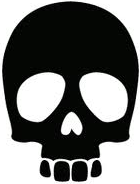 ユーザ
管理
VM
ユーザ
VM
4
ハイパーバイザ
従来のアプローチとその問題
帯域外リモート管理の入出力をユーザとハイパーバイザの間で暗号化 [梶原ら'14]
ハイパーバイザを信頼したアプローチ
管理VMからハイパーバイザを攻撃するのは比較的容易
管理VMとハイパーバイザは密接に連携しているため
ユーザのSSHクライアントへの改変が必要
仮想化システム
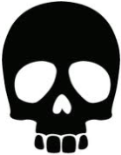 ユーザ
管理VM
ユーザ
VM
暗号化された
入出力
ハイパーバイザ
5
提案：VSBypass
ネストした仮想化を用いて、仮想化システムの外側で帯域外リモート管理を実現
従来の仮想化システム全体をVM内で動かす
外側のホスト管理VM経由で帯域外リモート管理を行う
リモート管理の入出力は仮想化システムに漏洩しない
ホストVM
仮想化システム
ユーザ
ホスト
管理VM
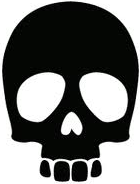 ユーザ
VM
ホストハイパーバイザ
6
提案手法の利点
仮想化システム内からホストVMの外側を攻撃するのは困難
VMによる強い隔離があるため
管理VMとハイパーバイザ間よりはるかに強力
SSHクライアントの改変が不要
暗号化に依存しないため
ホストVM
仮想化システム
ユーザ
ホスト
管理VM
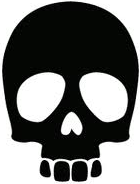 ユーザ
VM
7
ホストハイパーバイザ
ネストした仮想化
仮想化システム全体をVMの中で動作させる技術
ホストハイパーバイザとホスト管理VMにより実現
ホストVM：従来の仮想化システムを動作させるVM
ゲストハイパーバイザ：従来のハイパーバイザ
ゲスト管理VM：従来の管理VM
ホストVM
仮想化システム
ホスト
管理VM
ゲスト管理VM
ユーザVM
ゲストハイパーバイザ
8
ホストハイパーバイザ
ネストした仮想化における入出力
ユーザVMの入出力命令を一旦、ホストハイパーバイザが捕捉
ゲストハイパーバイザに転送し、ゲスト管理VMの仮想シリアルデバイスで処理
このままでは仮想化システムの管理者に盗聴される
仮想化システム
ゲスト管理VM
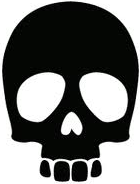 ユーザ
仮想シリアル
デバイス
ホスト
VM
ユーザVM
ホスト
管理VM
ゲストハイパーバイザ
ホストハイパーバイザ
9
ユーザVMの入出力命令の横取り
ホストハイパーバイザがユーザVMの入出力命令を横取り
ホスト管理VMに仮想シリアルデバイスを用意して処理
ユーザはホスト管理VMにアクセス
信頼できない仮想化システムを経由せずに処理を行える
ホストVM
仮想化システム
ホスト管理VM
ゲスト
管理VM
ユーザVM
ユーザ
仮想シリアル
デバイス
ゲストハイパーバイザ
入出力
命令
10
ホストハイパーバイザ
ユーザVMへの割り込みの転送
仮想シリアルデバイスが発生させる割り込みをユーザ VM に転送
通信を行ってゲスト管理 VM に割り込み情報を送る
従来通り、ゲストハイパーバイザ経由で割り込みを挿入
割り込みから機密情報が漏洩する恐れはない
割り込み
通信
仮想化システム
入力
ホスト
管理VM
仮想シリアル
デバイス
ゲスト
管理VM
ユーザVM
ホストVM
ゲストハイパーバイザ
ホストハイパーバイザ
11
実験
目的
帯域外リモート管理の盗聴が防げることを確認
帯域外リモート管理の性能比較
実験環境
ホスト側
クライアント側
12
帯域外リモート管理の盗聴
従来システムではユーザが入力した文字は管理VMにおいて盗聴できた
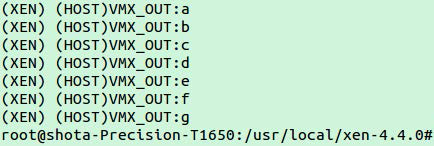 VSBypassではゲスト管理VMにおいて盗聴できなかった
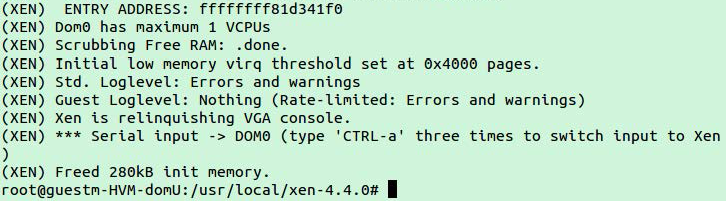 13
帯域外リモート管理の性能比較
文字を入力してから出力されるまでの時間を測定
VSBypassでは応答時間が3.5ミリ秒程度長くなった
テキストファイルを表示する時間を測定
VSBypassではスループットが28%程度に低下した
割り込み転送時の通信、ネストした仮想化でのユーザVMの性能低下が原因
14
関連研究
VMware vSphere
ハイパーバイザに直接接続して帯域外リモート管理
ハイパーバイザを信頼する必要
パススルー
VMから物理ハードウェアに直接アクセスする機能
本研究ではVMから仮想シリアルデバイスに直接アクセス
CloudVisor [Zhang et al.'11]
ユーザVMのメモリ等を仮想化システムの管理者から守る
本研究と併用することでより安全になる
15
まとめ
ネストした仮想化を用いて、仮想化システムの外側で帯域外リモート管理を実現するVSBypassを提案
仮想化システム全体を VM 内で動かす
外側のホストハイパーバイザが入出力命令を横取り
ホスト管理VM上の仮想シリアルデバイスで処理

今後の課題
帯域外リモート管理の性能改善
複数のユーザVMの帯域外リモート管理を同時に処理
16